Lidingö 2015
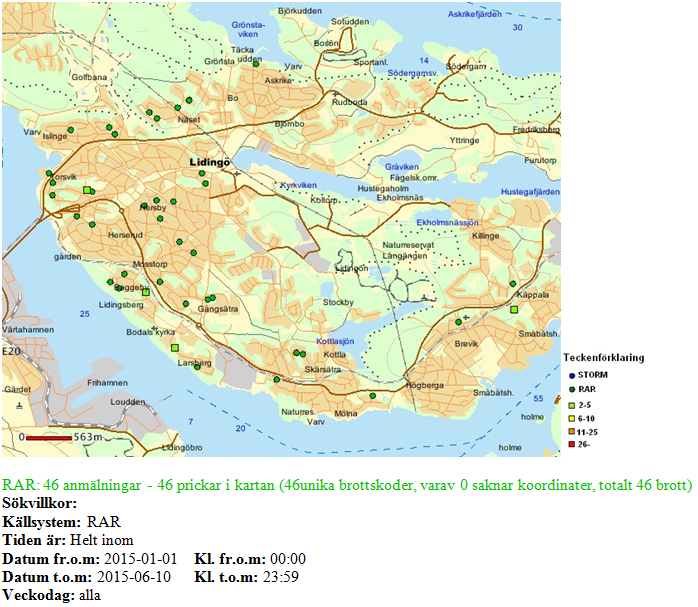 Lidingö 2016
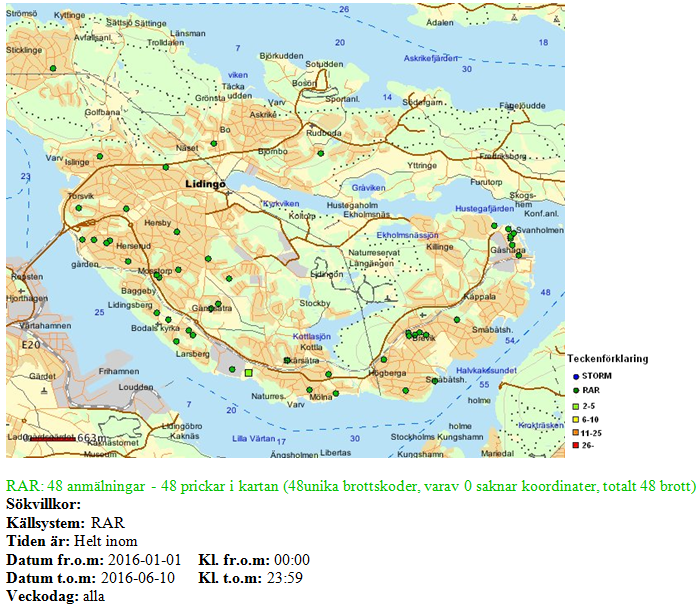 Lidingö
Lite färre inbrott/försök totalt.  ( 5 st färre fullbordade inbrott)
Trenden har gått kraftigt nedåt senast 2 månaderna.  Men beakta 
bifogade råd mm inför sommaren.

21 brf och 6 hyresfastigheter är upplagda som mottagare.
Potentiella mottagare av information är i området 2178  lägenheter
I dagsläget.  Bosamverkan startades okt 2015 och vi har nu ca 11 000
Lägenheter som potentiella mottagare i City Norrmalm.